Интернет-ресурсы для подготовки к государственной итоговой аттестации
Федеральный институт педагогических измерений
http://www.fipi.ru/
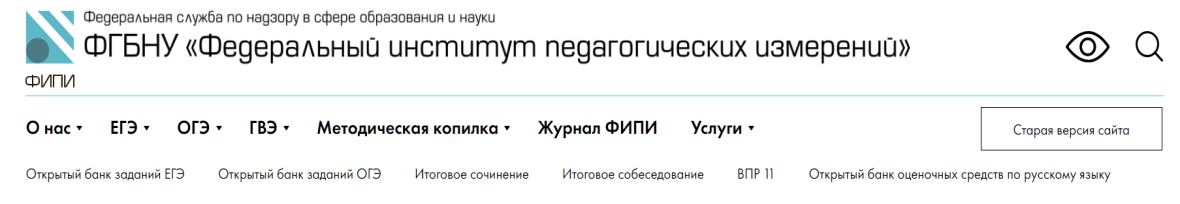 2
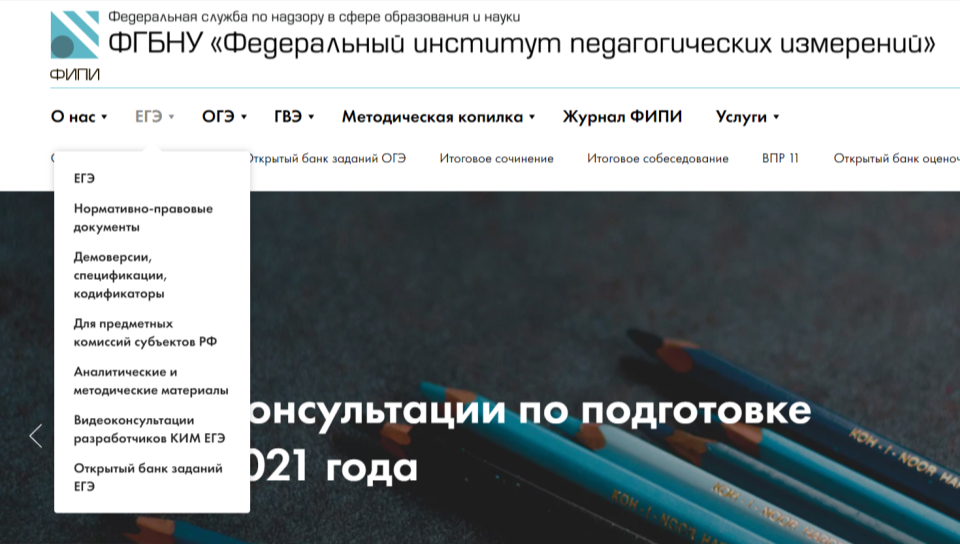 3
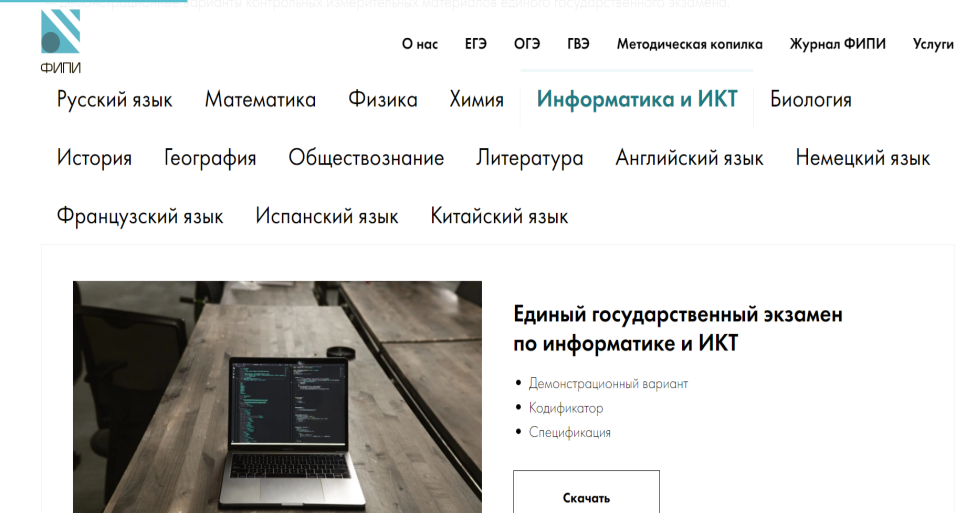 4
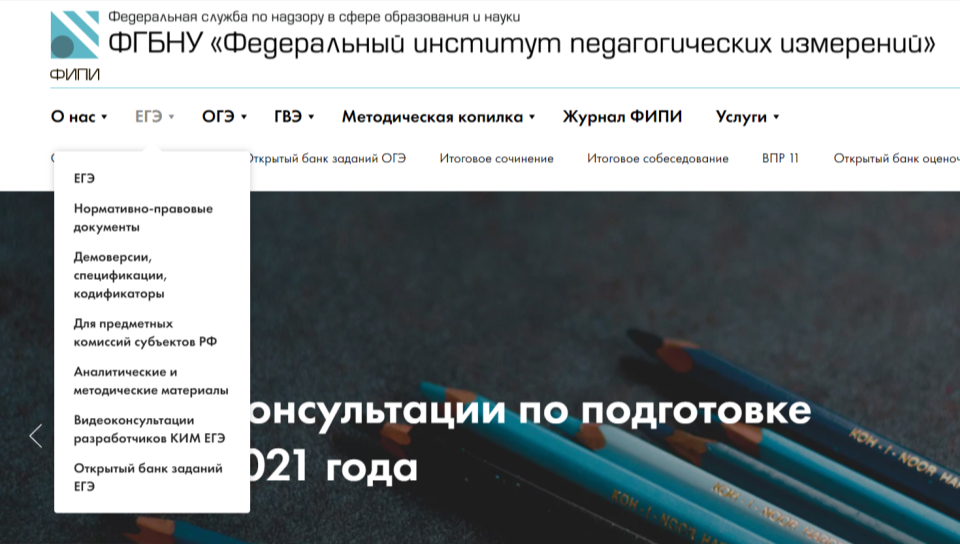 5
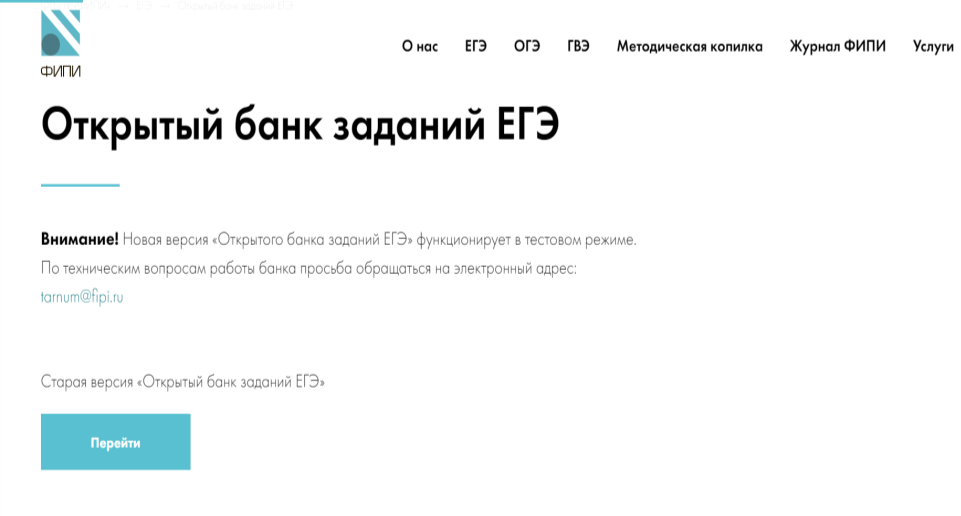 6
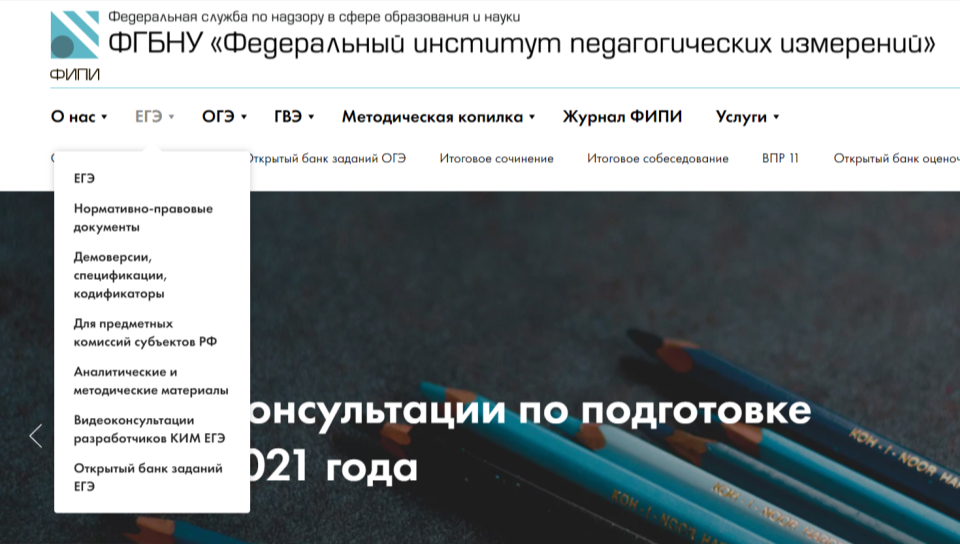 7
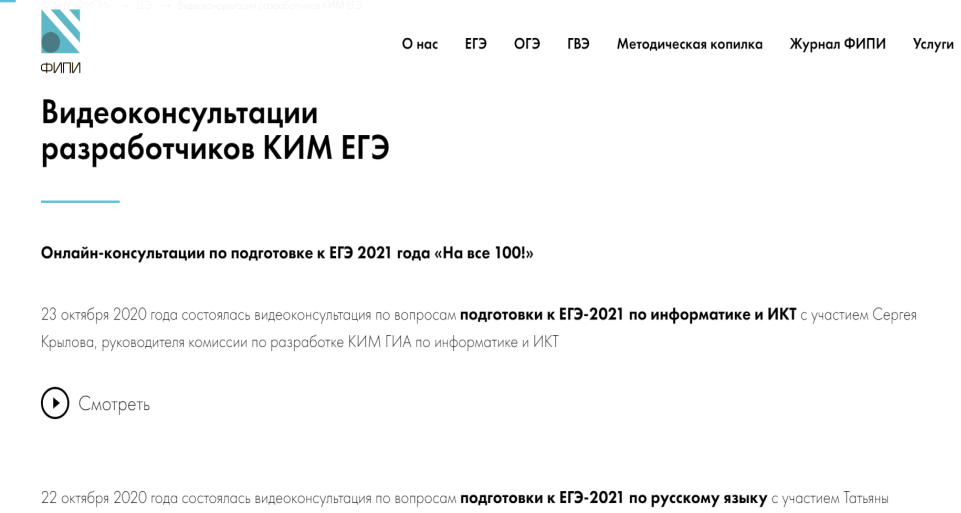 8
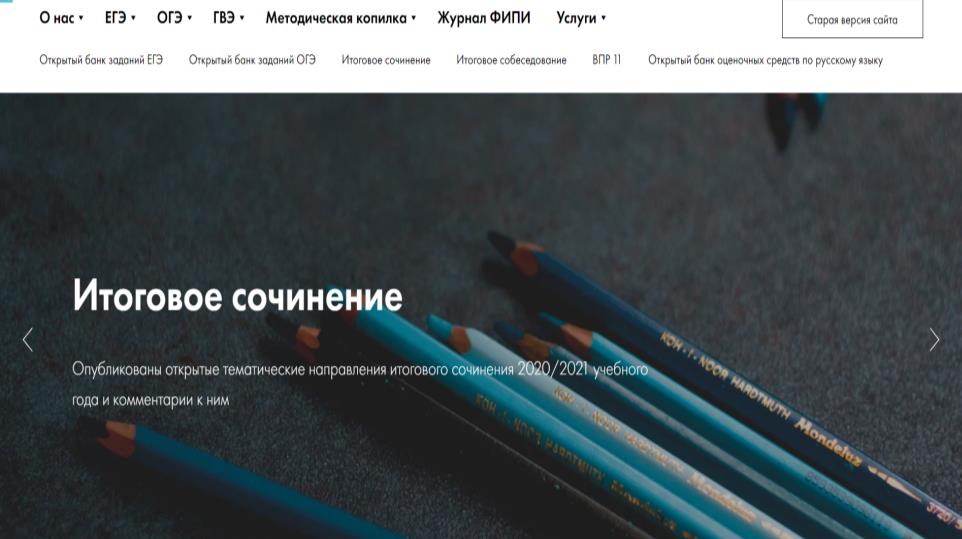 9
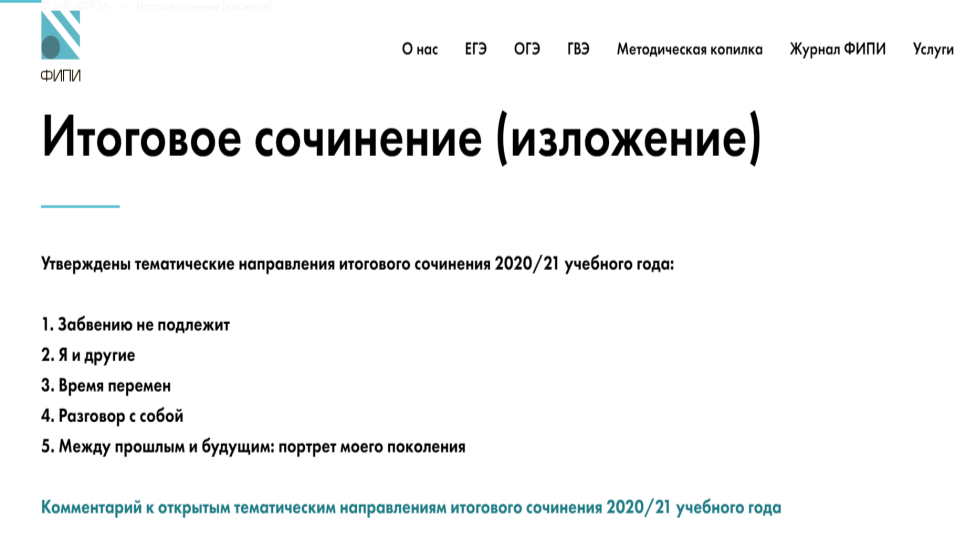 10
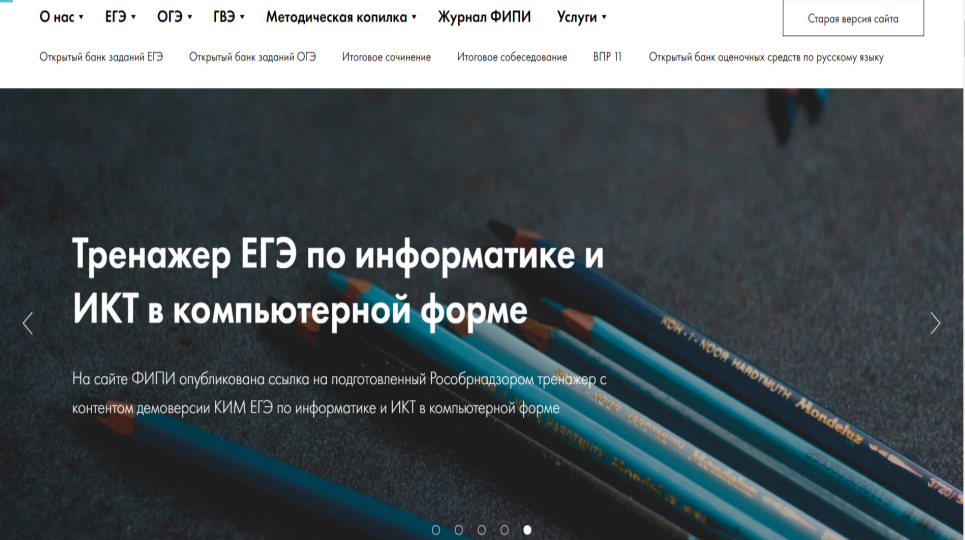 11
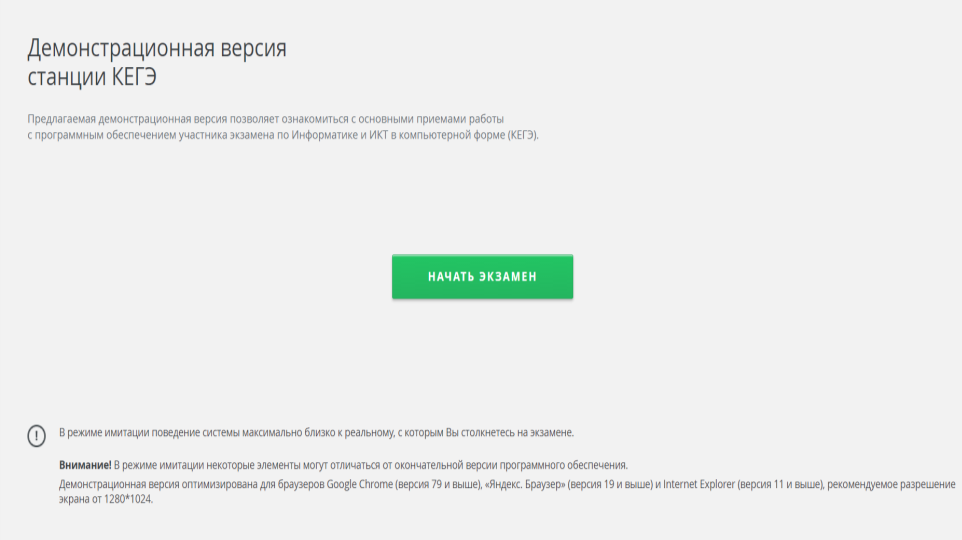 12
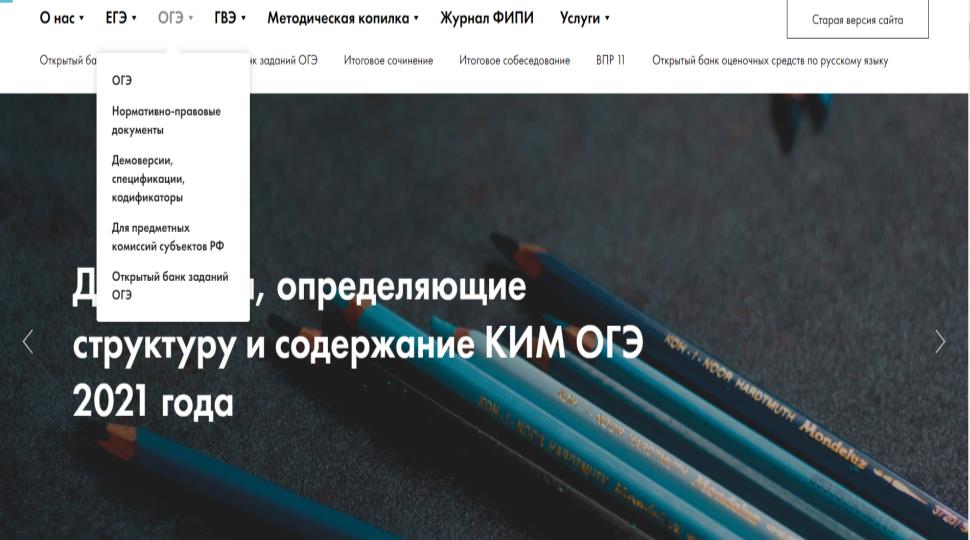 13
https://edu-chita.ru/
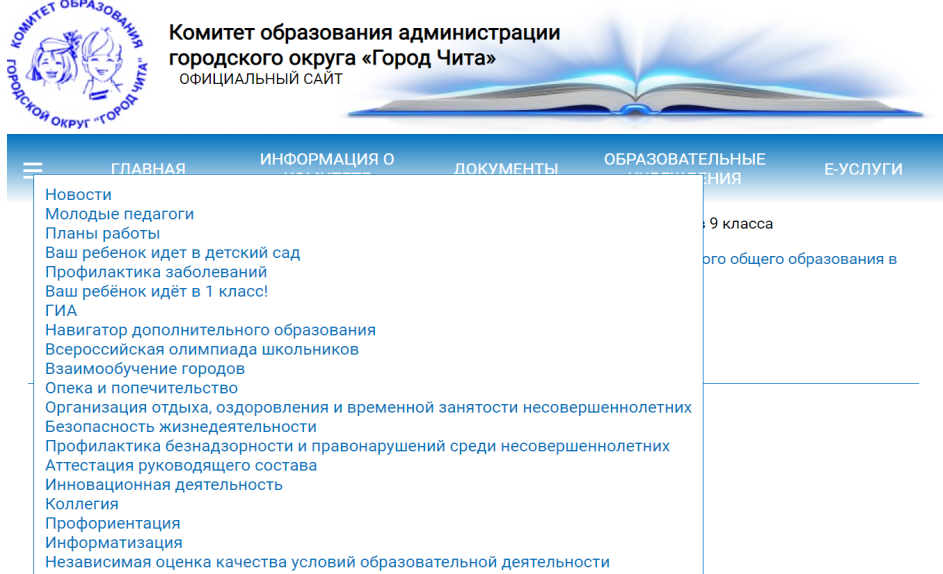 14
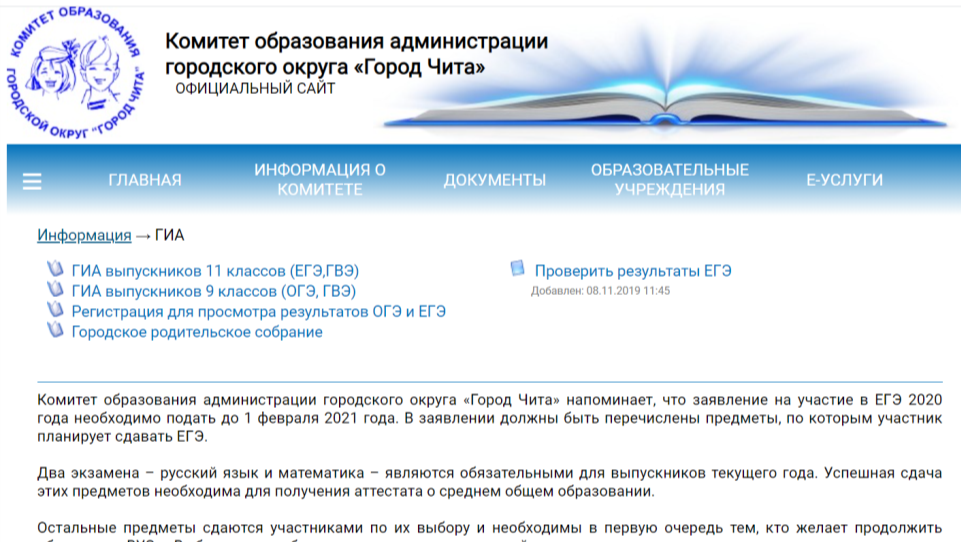 15
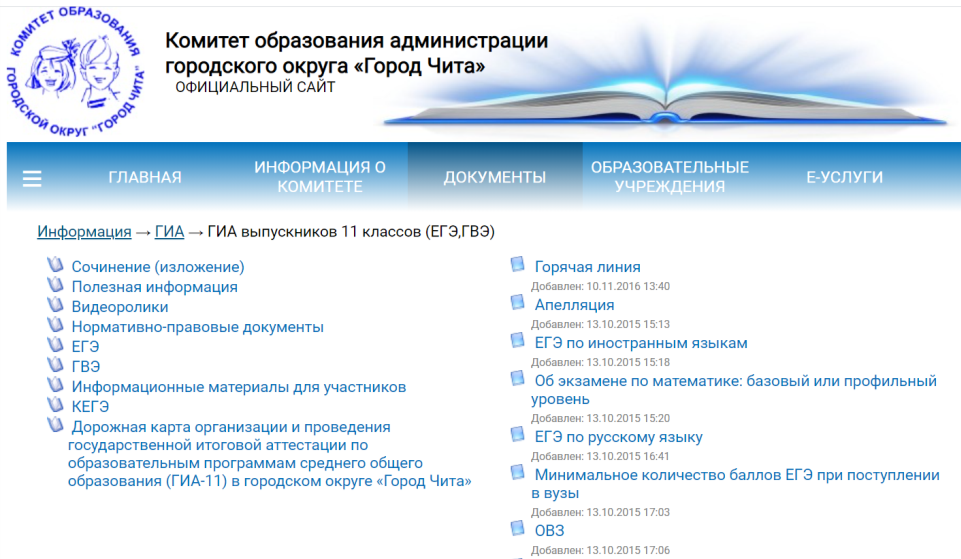 16
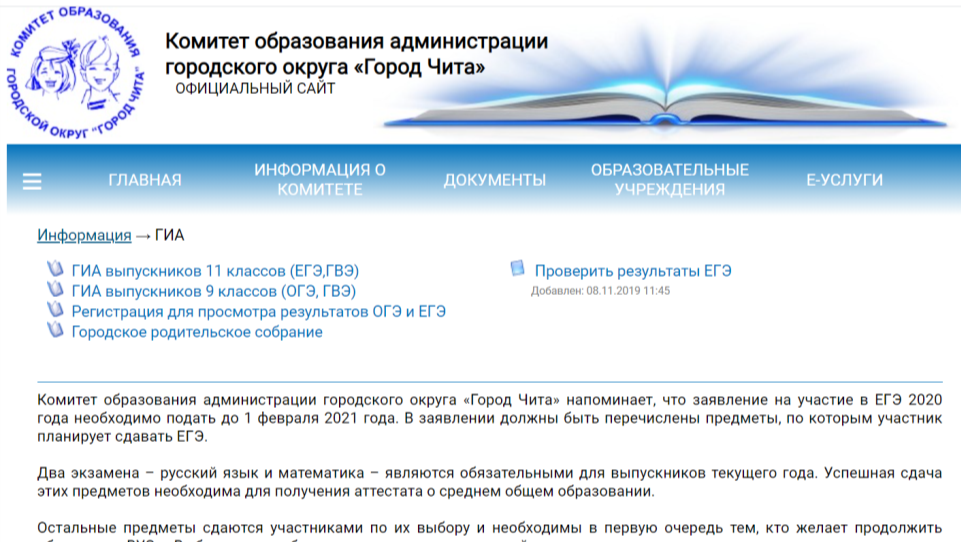 17
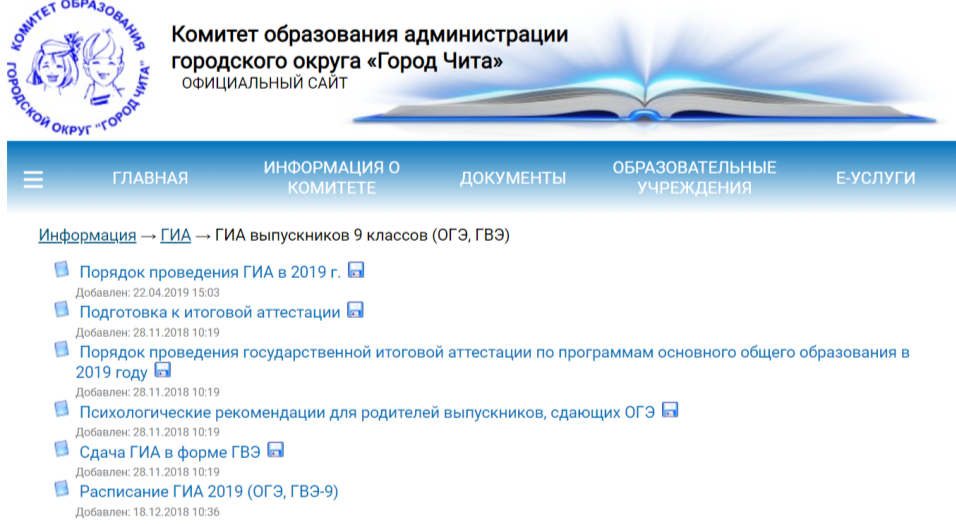 18
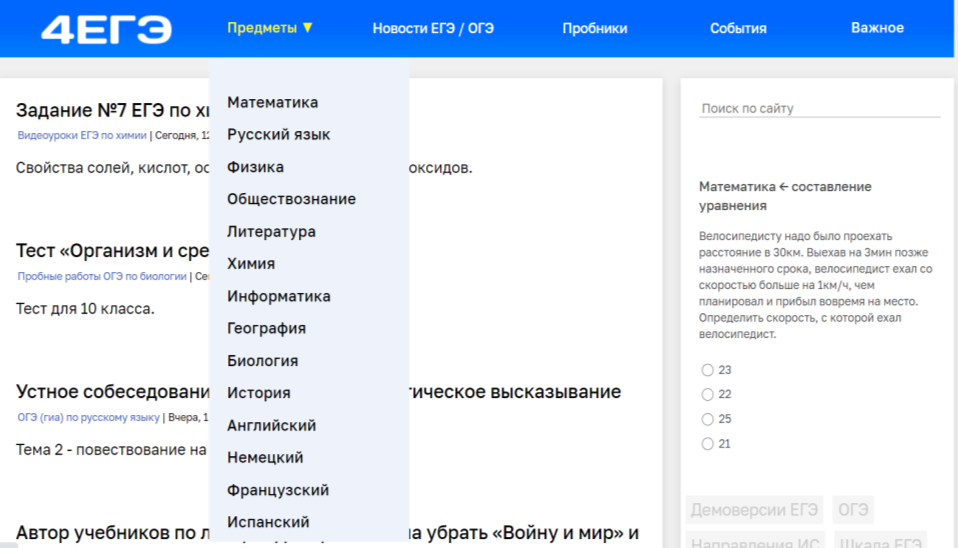 http://4ege.ru/
19
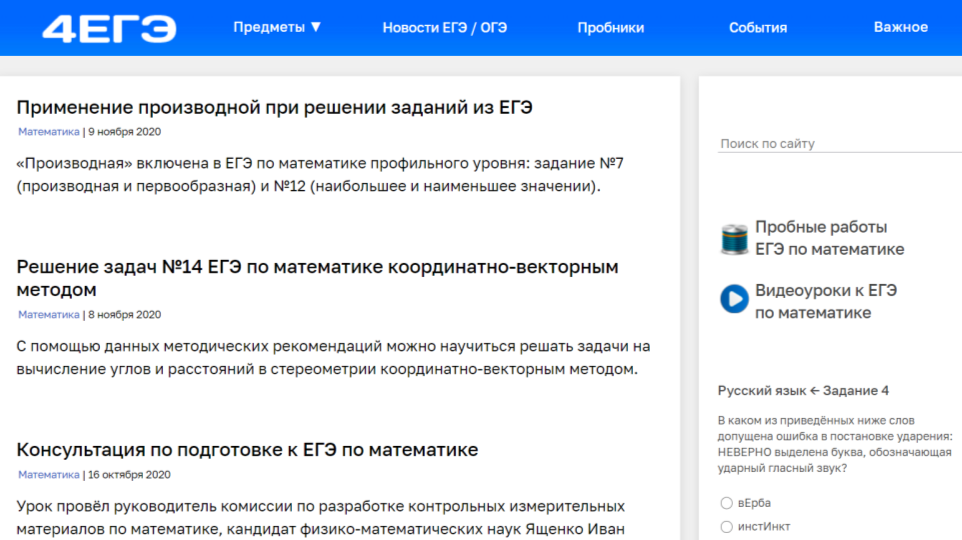 20
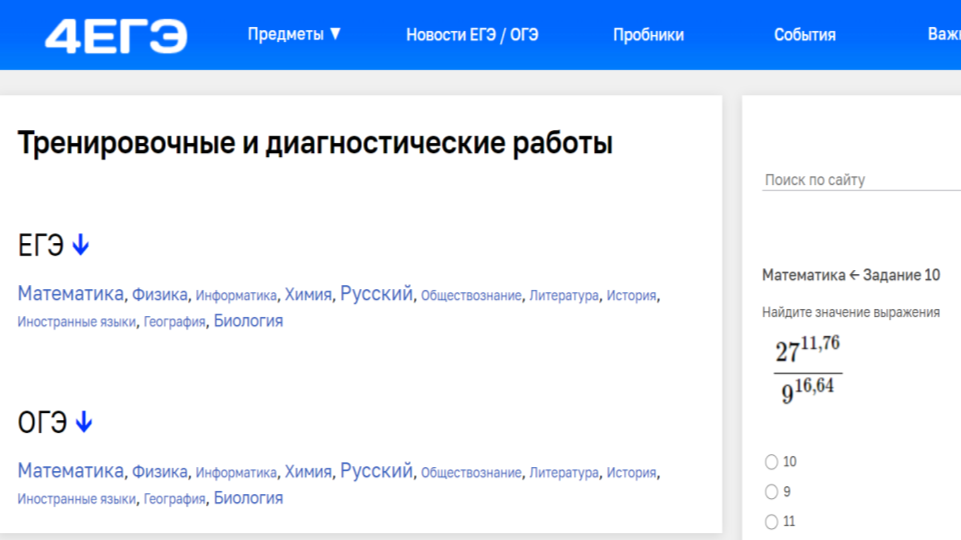 21
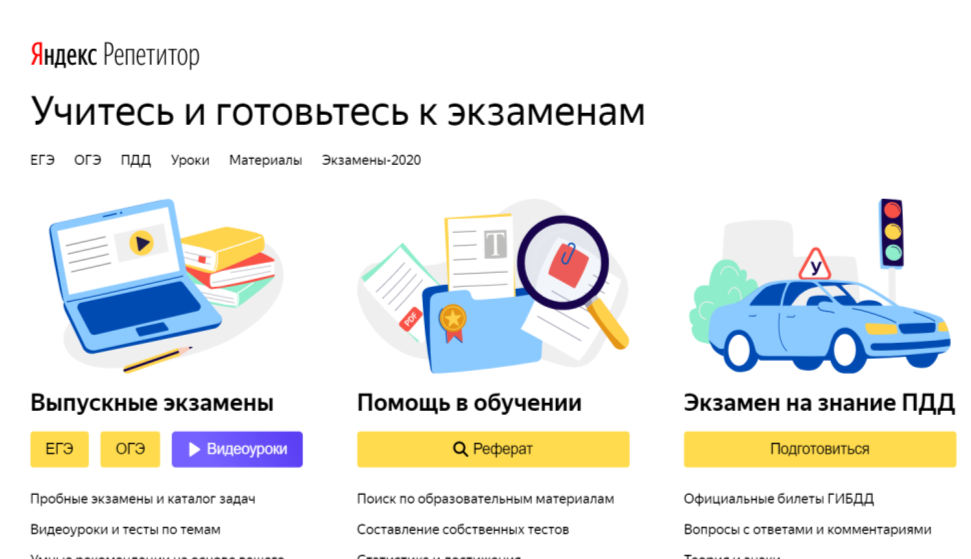 22
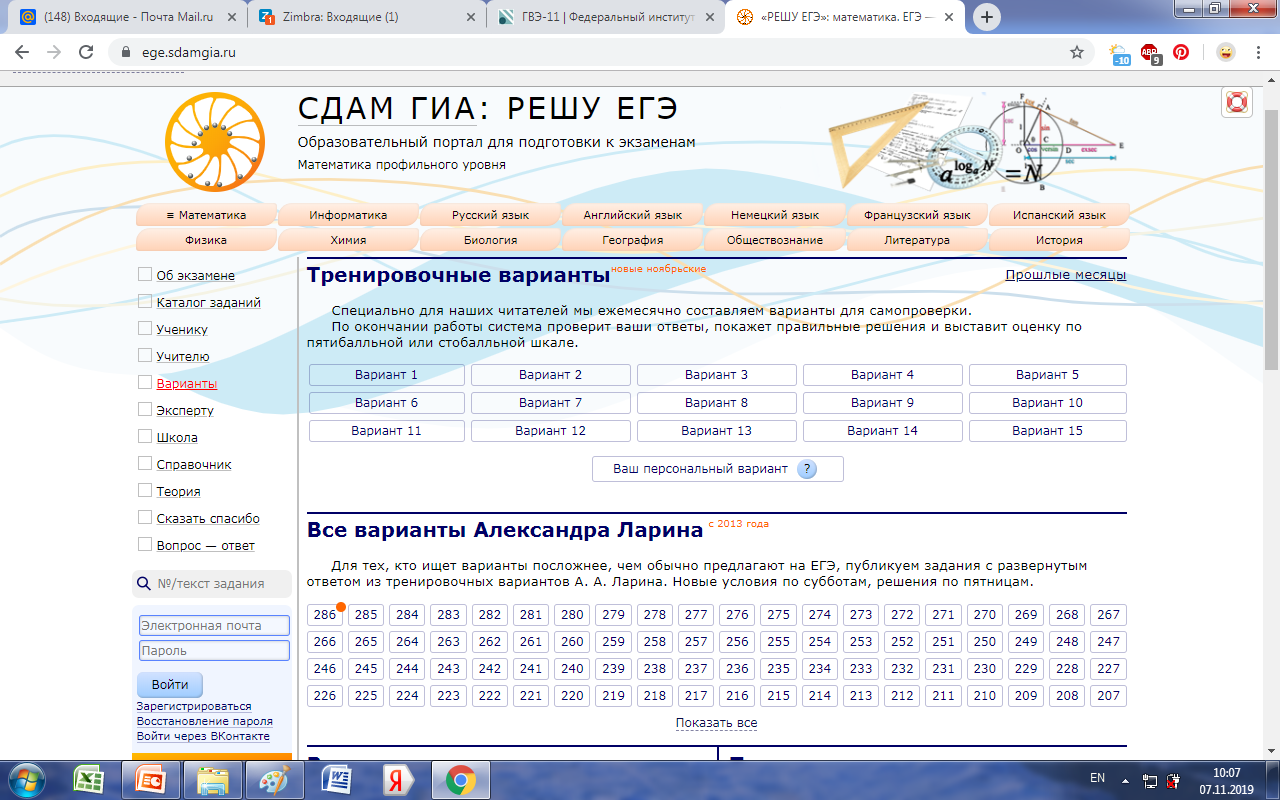 https://ege.sdamgia.ru/
23
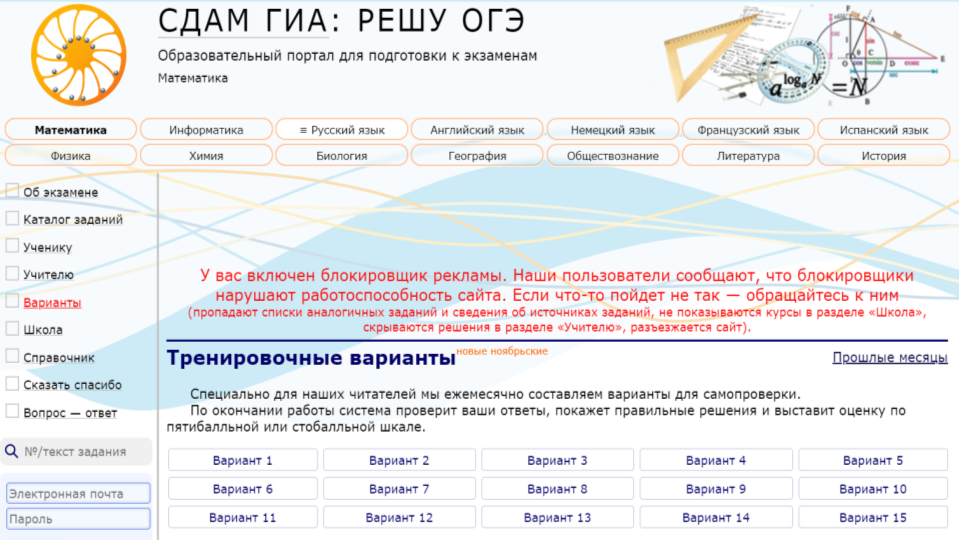 https://oge.sdamgia.ru/
24
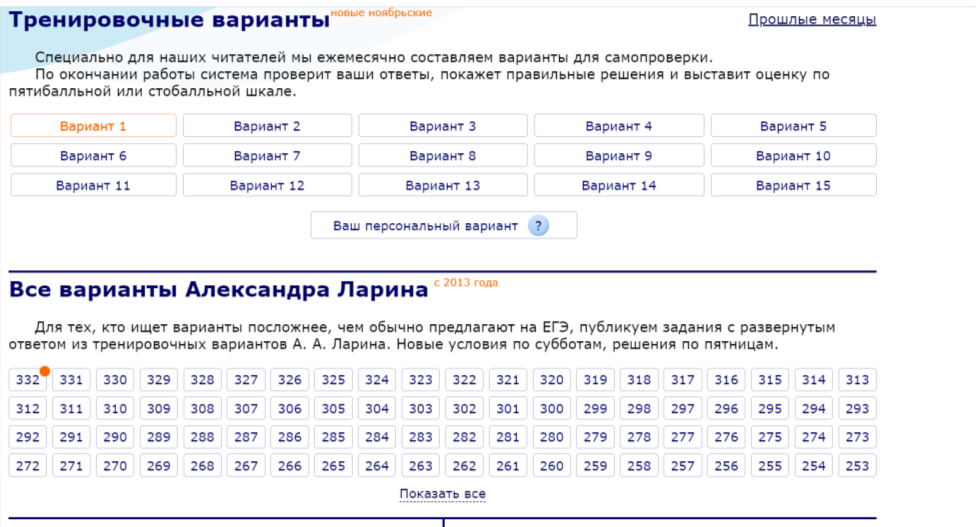 25
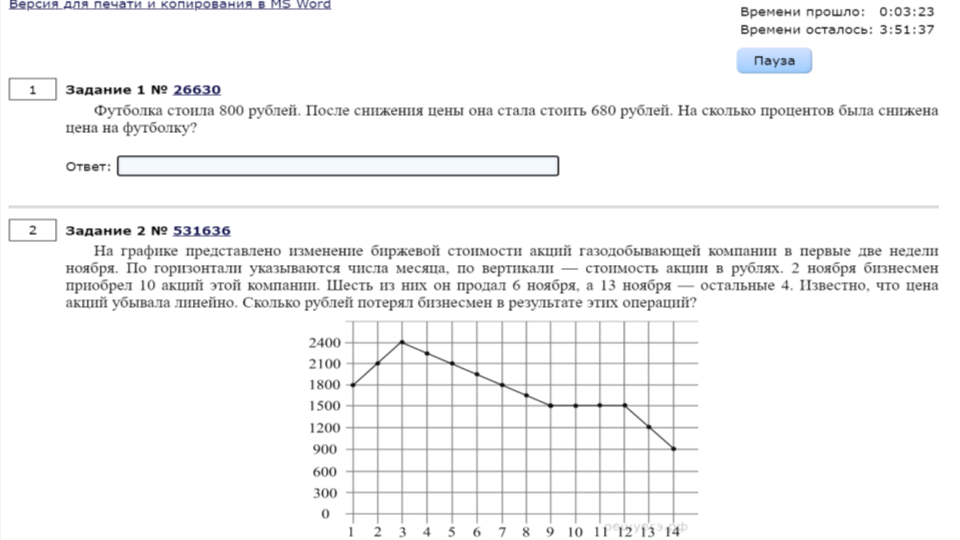 26
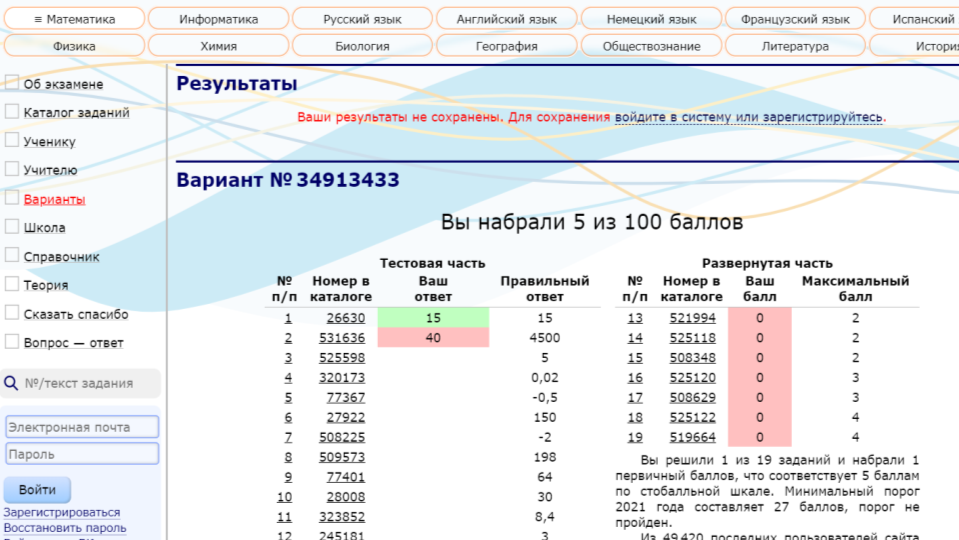 27